Регистрация личного кабинета родителя в  
АИС «Навигаторе»
Шаг 1. Перейти на сайт «Навигатор дополнительного образования Республики Крым», используя поисковую строку браузера или перейдя на сайт по прямой ссылке: https://р82.навигатор.дети
Шаг 2. Нажать кнопку «Регистрация» в правом верхнем углу экрана (рис. 1).
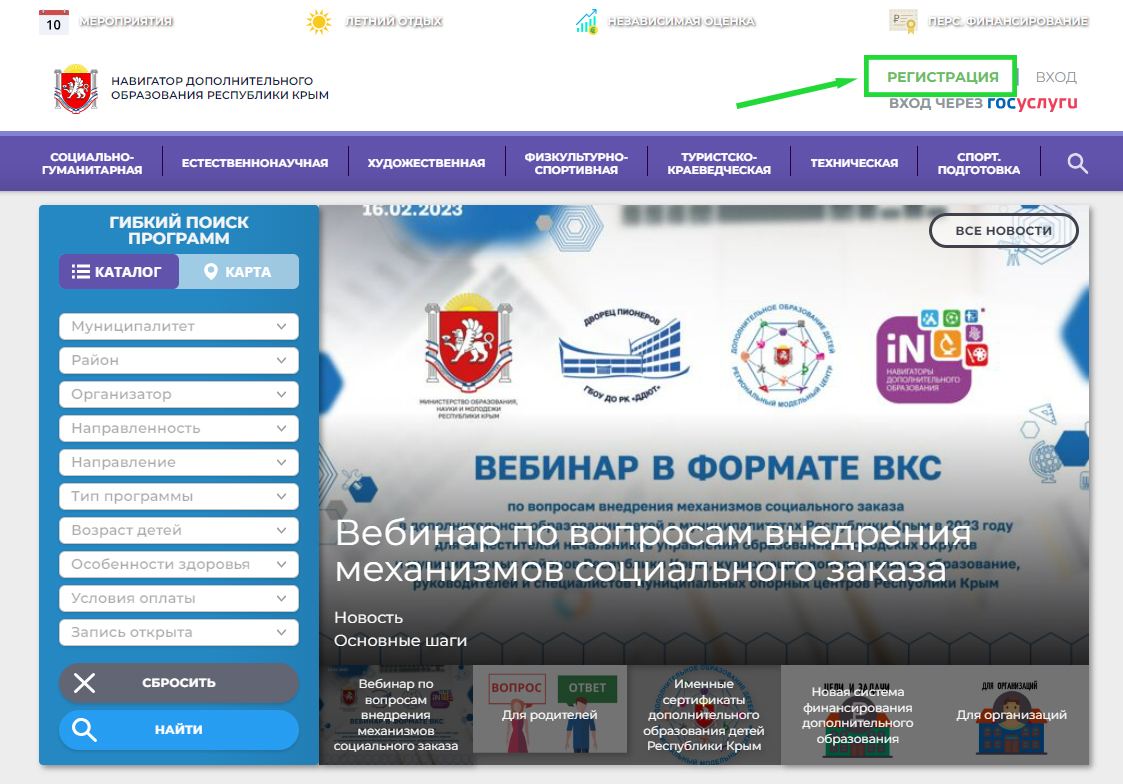 (рис. 1)
2
Шаг 3. Заполнить все обязательные поля в регистрационной форме, используя подсказки:
городской округ или муниципальный район, где проживает родитель (выбрать нужный   из выпадающего списка);
фамилию, имя, отчество (родителя);
номер мобильного телефона родителя для связи;
действующий адрес электронной почты родителя;
пароль (придумать и ввести самостоятельно);
поставить отметку в виде в поле «Я ознакомлен и выражаю согласие». После внимательной проверки правильности заполнения данных родителя нажать кнопку «Зарегистрироваться» (рис. 2).
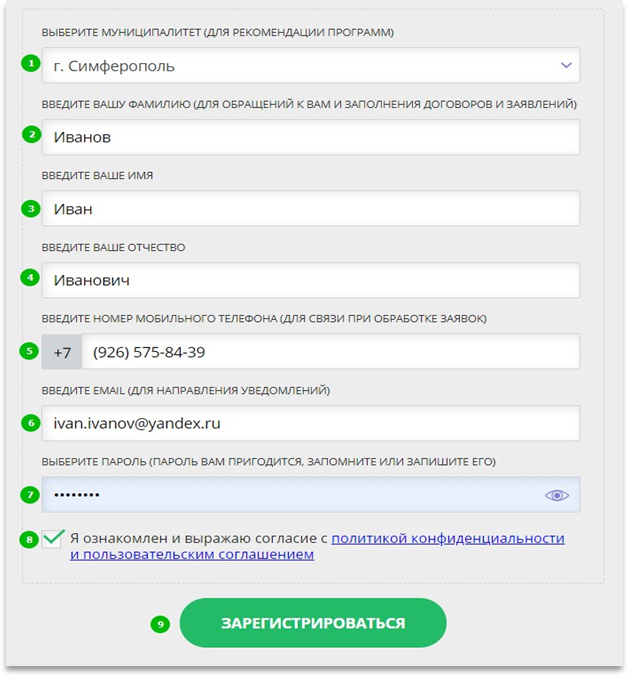 Обращаем ваше внимание! на важность правильного и корректного ввода данных родителя, адреса электронной почты! 
После успешной регистрации на указанный адрес электронной почты родителя поступит сообщение от службы поддержки Навигатора со ссылкой для подтверждения адреса электронной почты родителя.
3
(рис. 2)
Также можно зарегистрироваться через «Госуслуги»
Шаг 2. Ввести логин и пароль от Госуслуг и нажать клавишу «Войти» (рис.2)
Шаг 1. Нажать кнопку «Вход через Госуслуги» (рис.1)
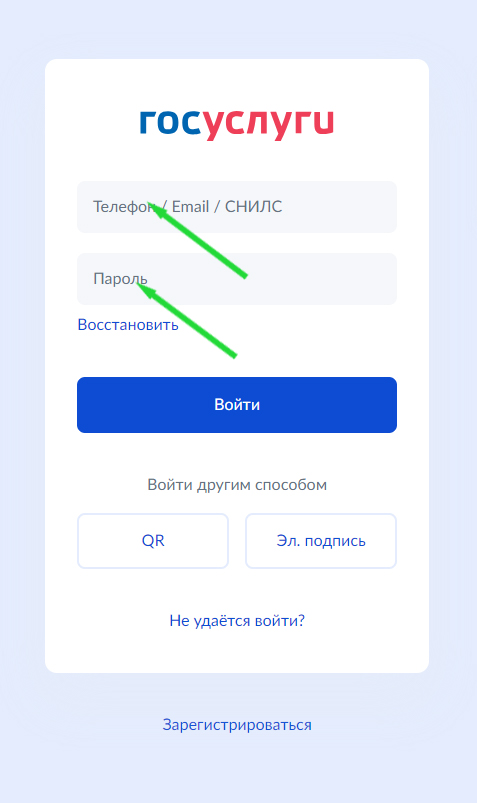 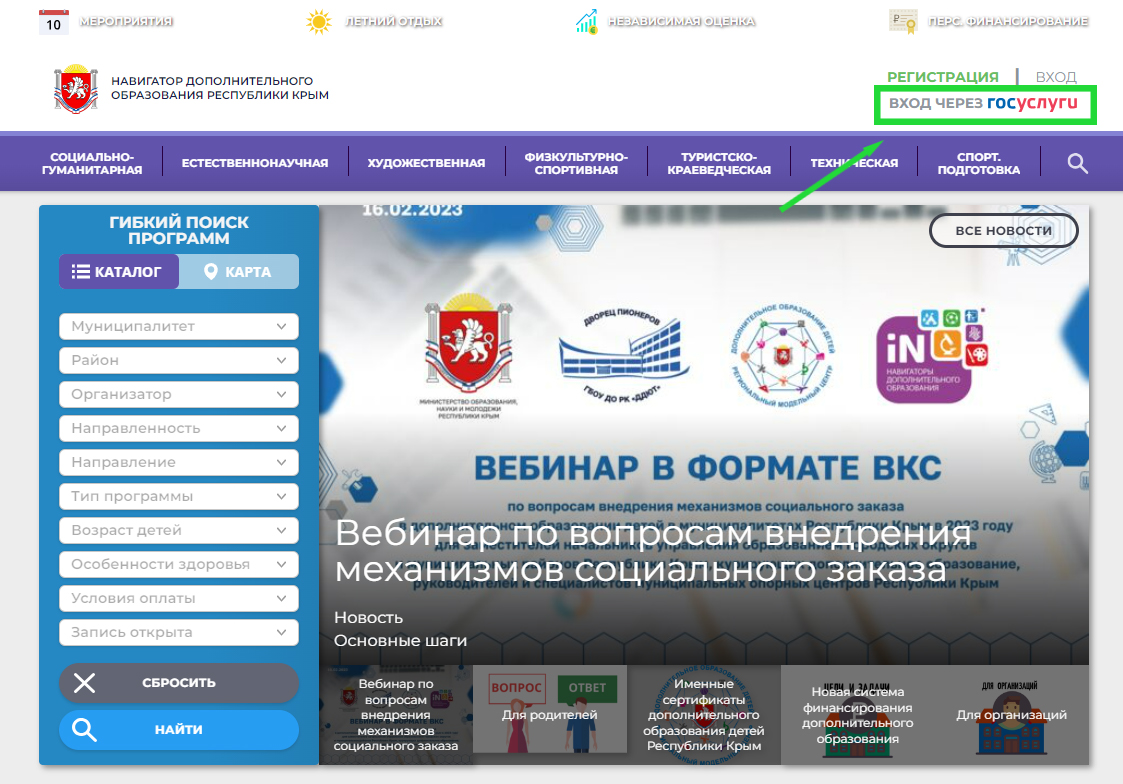 (рис. 1)
(рис. 2)
4
Регистрация ребенка в личном кабинете родителя в      
АИС «Навигаторе»
Шаг 1. Авторизоваться на сайте Навигатора https://р82.навигатор.дети нажав на
«Вход», ввести в указанные поля логин и пароль, нажать «Войти» (рис. 1).
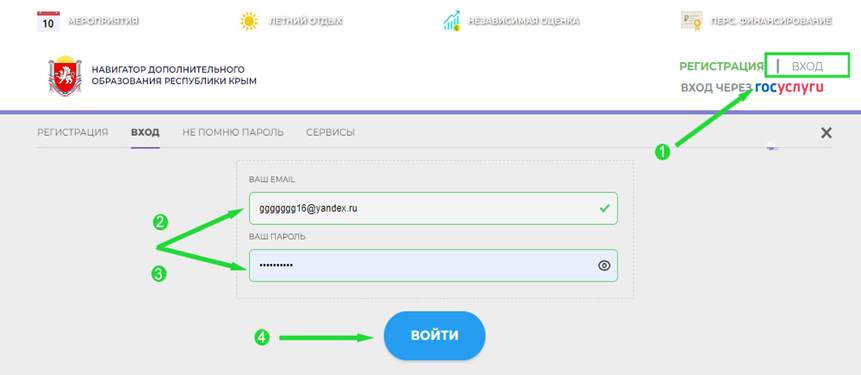 Шаг 2.  Нажать на ФИО для входа в личный кабинет (рис. 2).
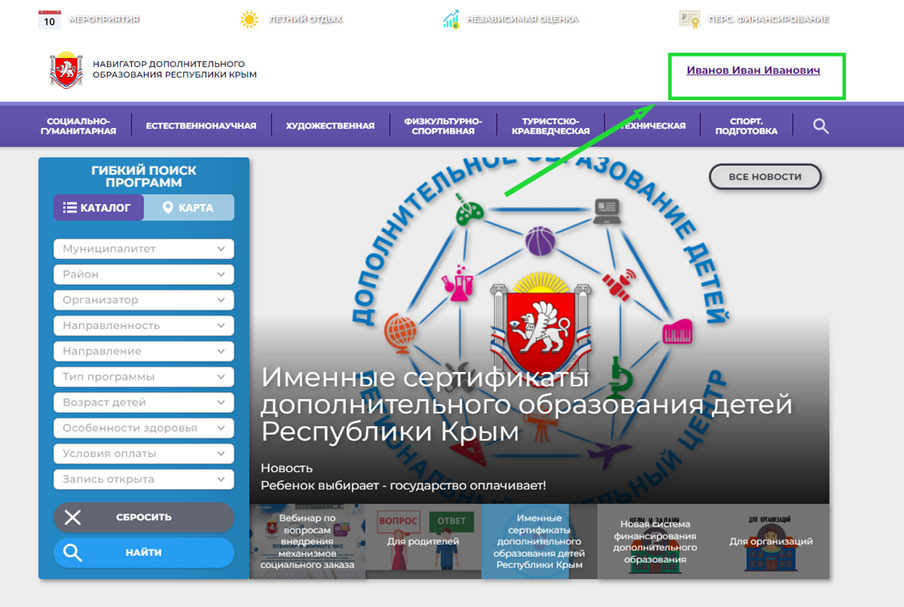 (рис. 1)
Шаг 3. В личном кабинете в разделе «Ваши дети» нажать на + «Добавить ребенка» (рис.3)
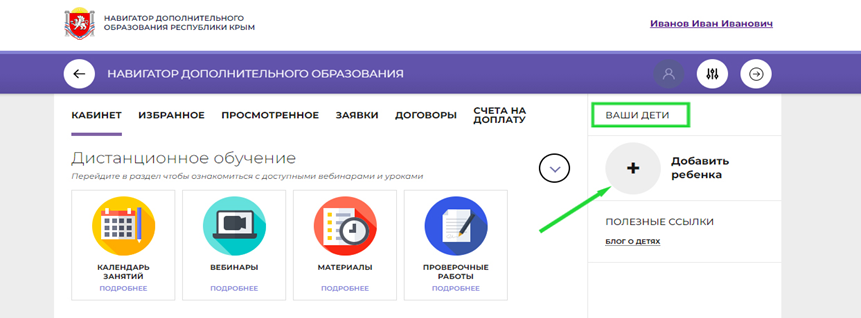 (рис. 2)
5
(рис. 3)
Данные о ребенке будут добавлены в личный кабинет (рис. 5).
Шаг 4. В открывшейся форме ввести: 
фамилию, имя, отчество (ребенка);
дату/месяц/год рождения (ребенка);
указать пол ребенка.
Проверить правильность введённых данных и нажать «Сохранить» (рис. 4).
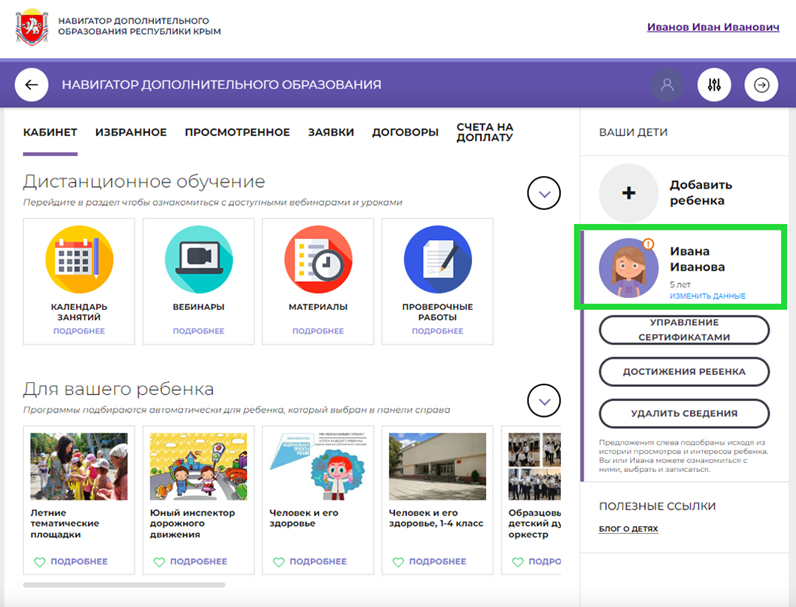 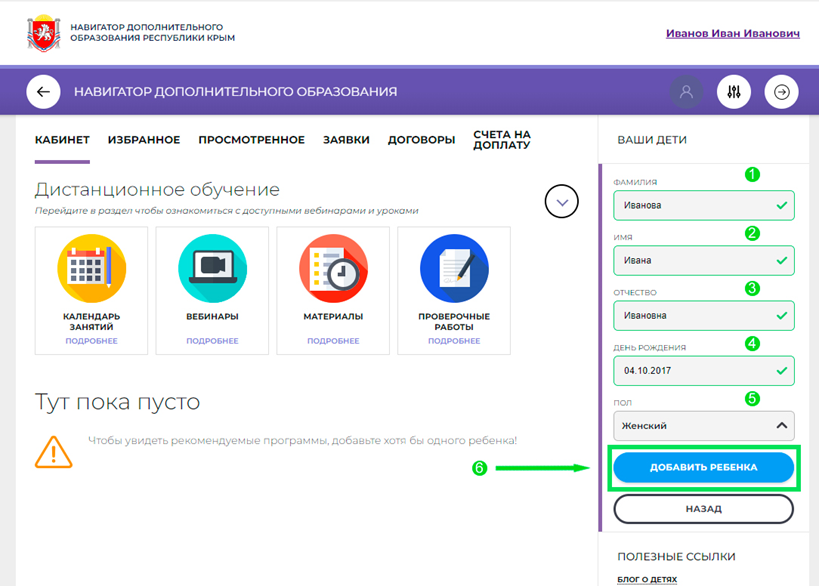 (рис. 5)
Если у родителя несколько детей, нужно повторить 3 и 4 шаги.
(рис. 4)
6
Выбор программы и группы для обучения ребенка
Шаг 1. Перейти на сайт «Навигатор дополнительного образования Республики Крым», используя поисковую строку браузера или перейдя на сайт по прямой ссылке: https://р82.навигатор.дети
7